Traslazioni
1
Daniela Valenti, 2024
Un video per incontrare le traslazioni
2
Daniela Valenti, 2024
Il video mostra un modello digitale di traslazione
Quando il piano mobile trasla, cambiano le coordinate di tutti i suoi punti blu. Ma sul piano fisso rimane la traccia rossa della posizione iniziale.
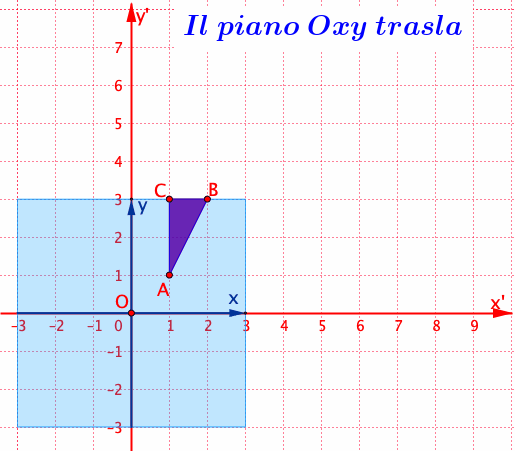 Comincio a studiare esempi di traslazione
3
Daniela Valenti, 2024
Traslazione lungo l’asse delle x
Il piano mobile scivola lungo l’asse delle x
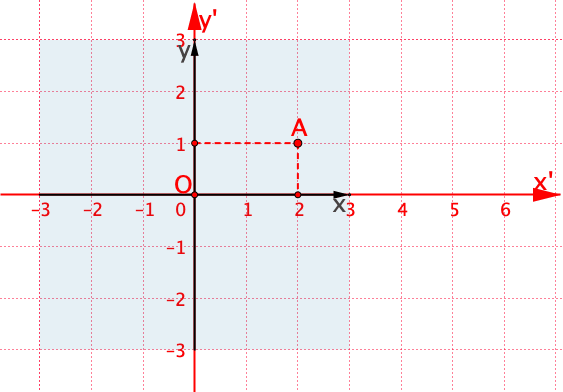 Tutti i punti del piano traslano come O ed A.
Per descrivere con equazioni la traslazione ‘fermo’ il piano mobile dopo la traslazione e osservo la figura.
4
Daniela Valenti, 2024
Il modello digitale dopo la traslazione
Traslazione lungo l’asse x
Un esempio numerico
Dopo la traslazione leggo le coordinate dei punti:
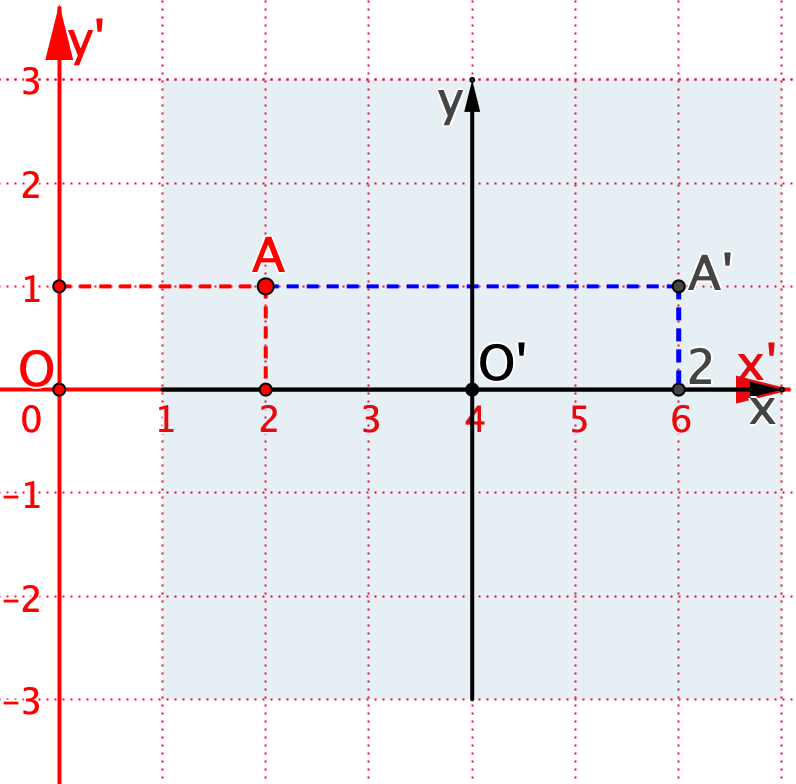 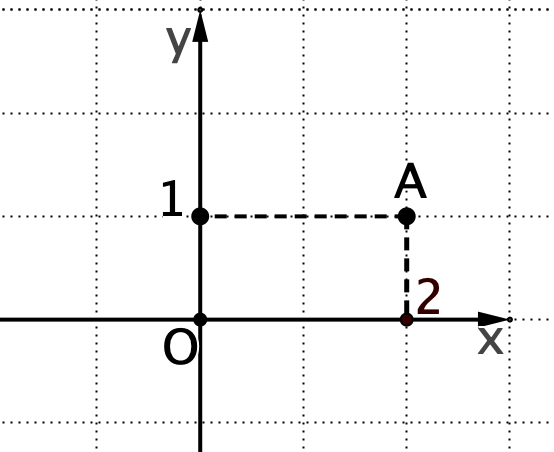 5
Daniela Valenti, 2024
Equazioni di una traslazione lungo l’asse x
Un esempio numerico
Leggo le coordinate:
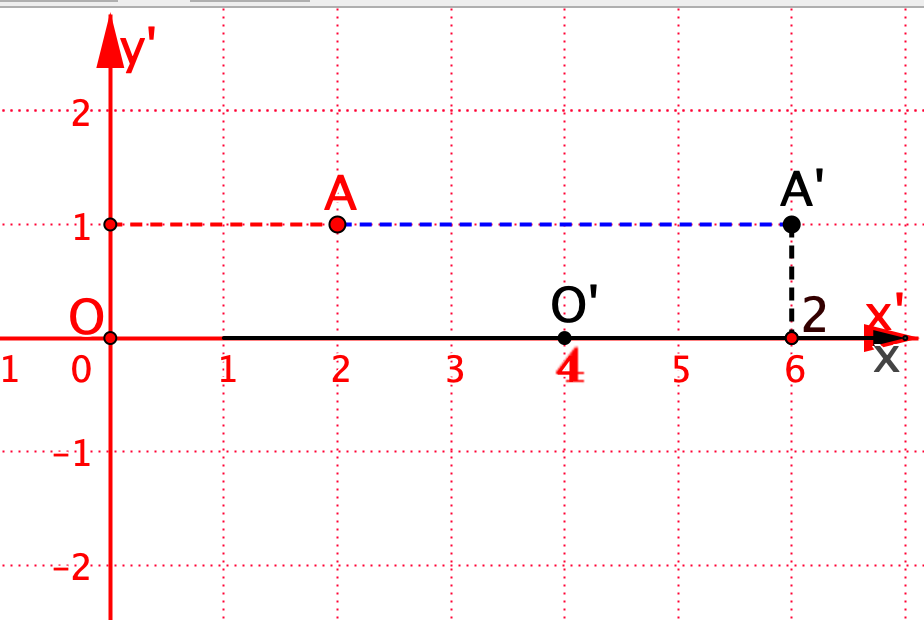 4
6 = 2 + 4
La traslazione porta O(0,0) in O’(4, 0). Aggiunge 4 alle ascisse di tutti punti e lascia inalterate le ordinate.
6
Daniela Valenti, 2024
Traslazione lungo l’asse delle y
Il piano mobile scivola lungo l’asse delle y
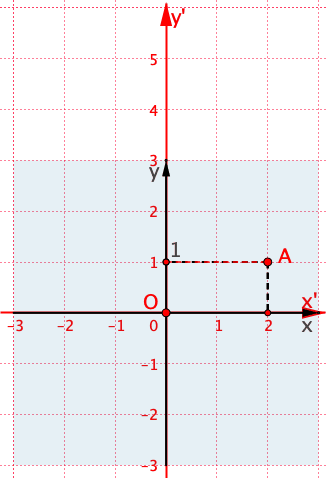 Tutti i punti del piano mobile traslano come O ed A.
So come procedere per scrivere le equazioni: ‘fermo’ il piano mobile dopo la traslazione e osservo la figura.
7
Daniela Valenti, 2024
Equazioni di una traslazione lungo l’asse y
Esempio numerico
Leggo le coordinate:
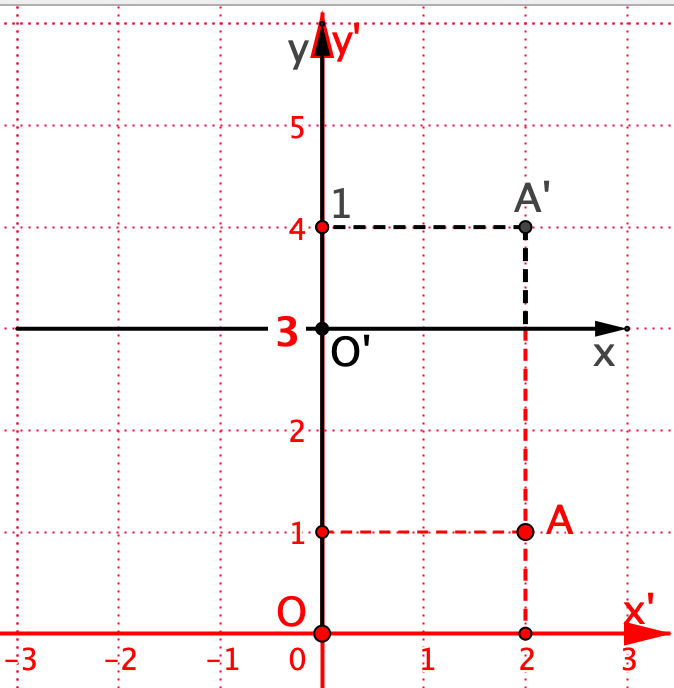 La traslazione porta O(0,0) in O’(0, 3); aggiunge 3 alle ordinate di tutti punti e lascia invariate le ascisse.
8
Daniela Valenti, 2024
Una traslazione
Il piano nero trasla sul piano rosso.
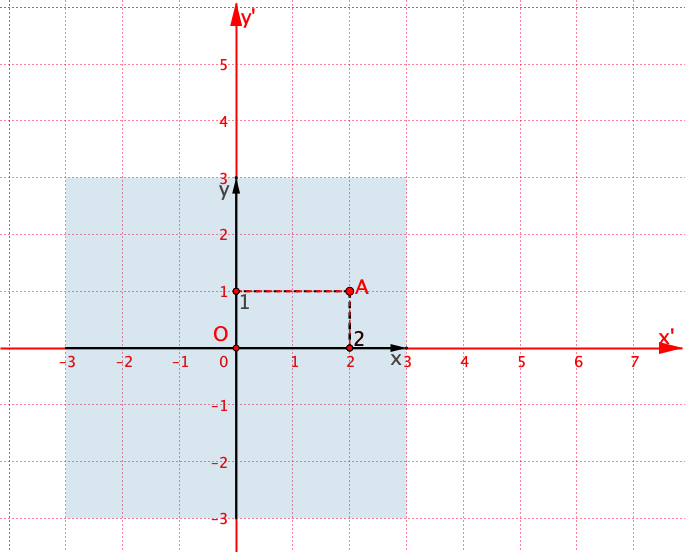 L’asse x rimane parallelo all’asse x’.
L’asse y rimane parallelo all’asse y’.
Tutti i punti del piano mobile traslano come O ed A.
Ripeto il procedimento per scrivere le equazioni: ‘fermo’ il piano mobile dopo la traslazione e osservo la figura.
Daniela Valenti, 2024
9
Equazioni di una traslazione
Esempio numerico
Leggo le coordinate:
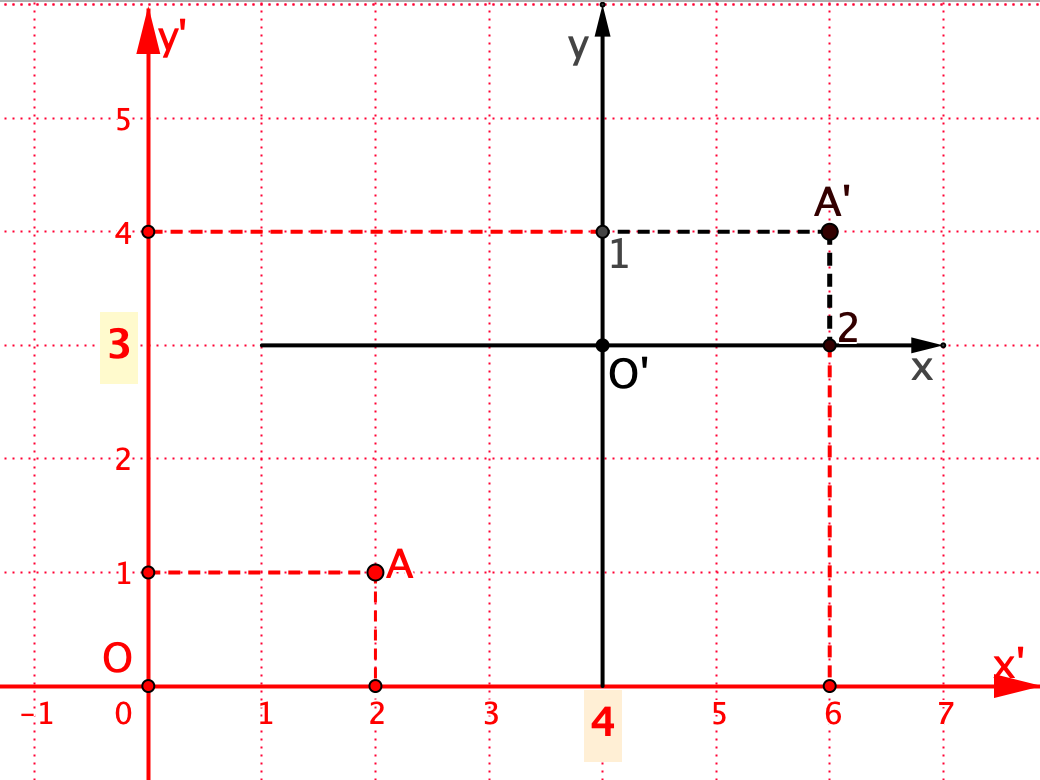 La traslazione porta O(0,0) in O’(4, 3). 
Aggiunge 4 alle ascisse e 3 alle ordinate di tutti punti.
10
Daniela Valenti, 2024
Equazioni di una traslazione
In generale
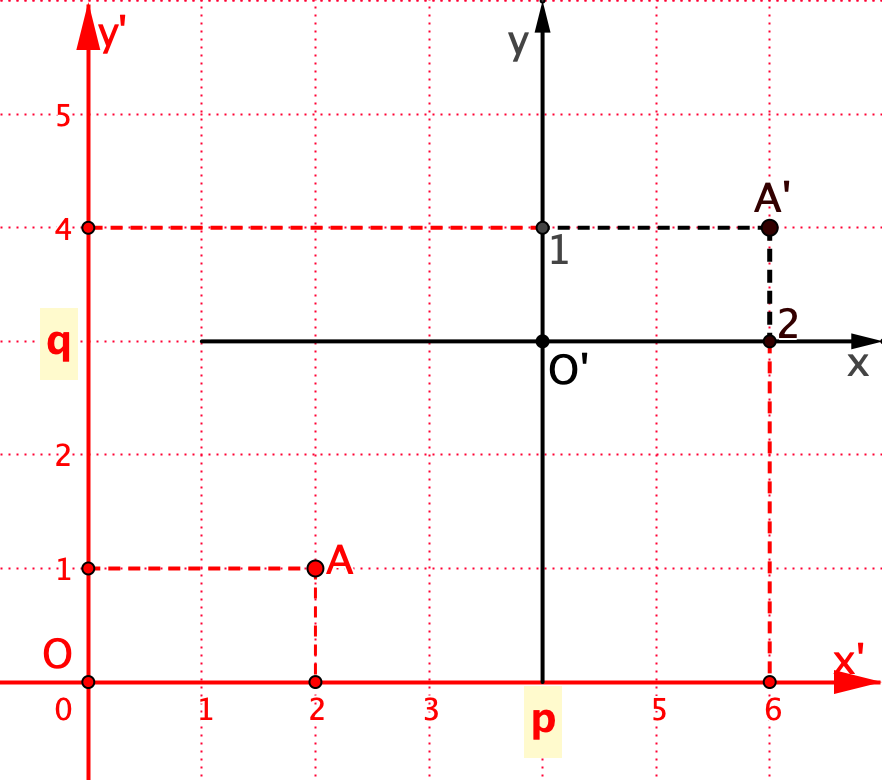 La traslazione porta O(0,0) in O’(p, q). 
Aggiunge p alle ascisse e q alle ordinate di tutti punti.
Daniela Valenti, 2024
11
Altro esempio di traslazione
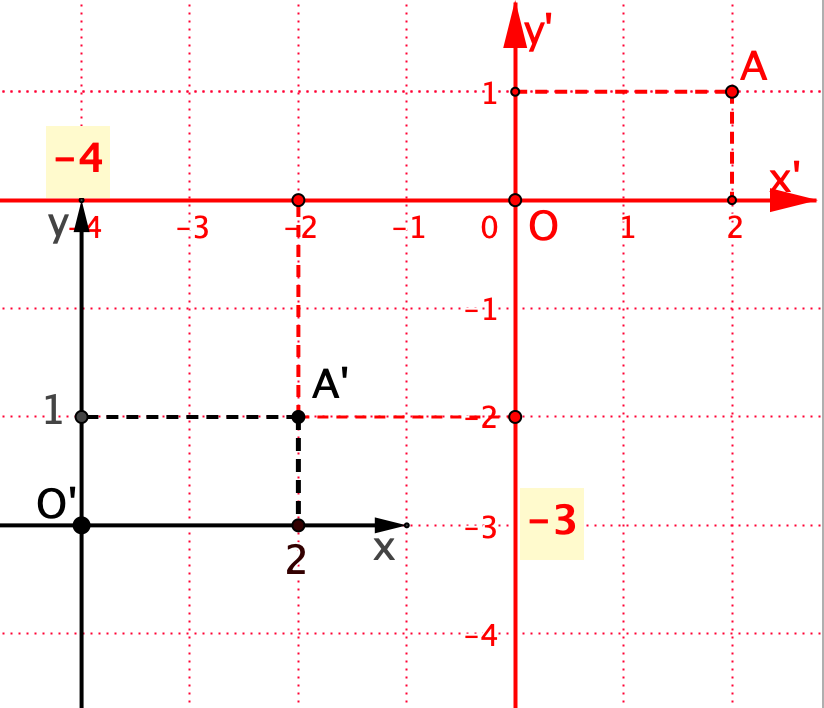 12
Daniela Valenti, 2024
Traslazioni. Attività
Su un piano che trasla posso disegnare poligoni, ma anche grafici di rette, parabole, circonferenze, …
Completa la scheda per scoprire gli effetti di una traslazione su poligoni e grafici.
13
Daniela Valenti, 2024
Riflessioni sull’attività
14
Daniela Valenti, 2024
Traslazioni e poligoni
15
Daniela Valenti, 2024
Quesito 1a
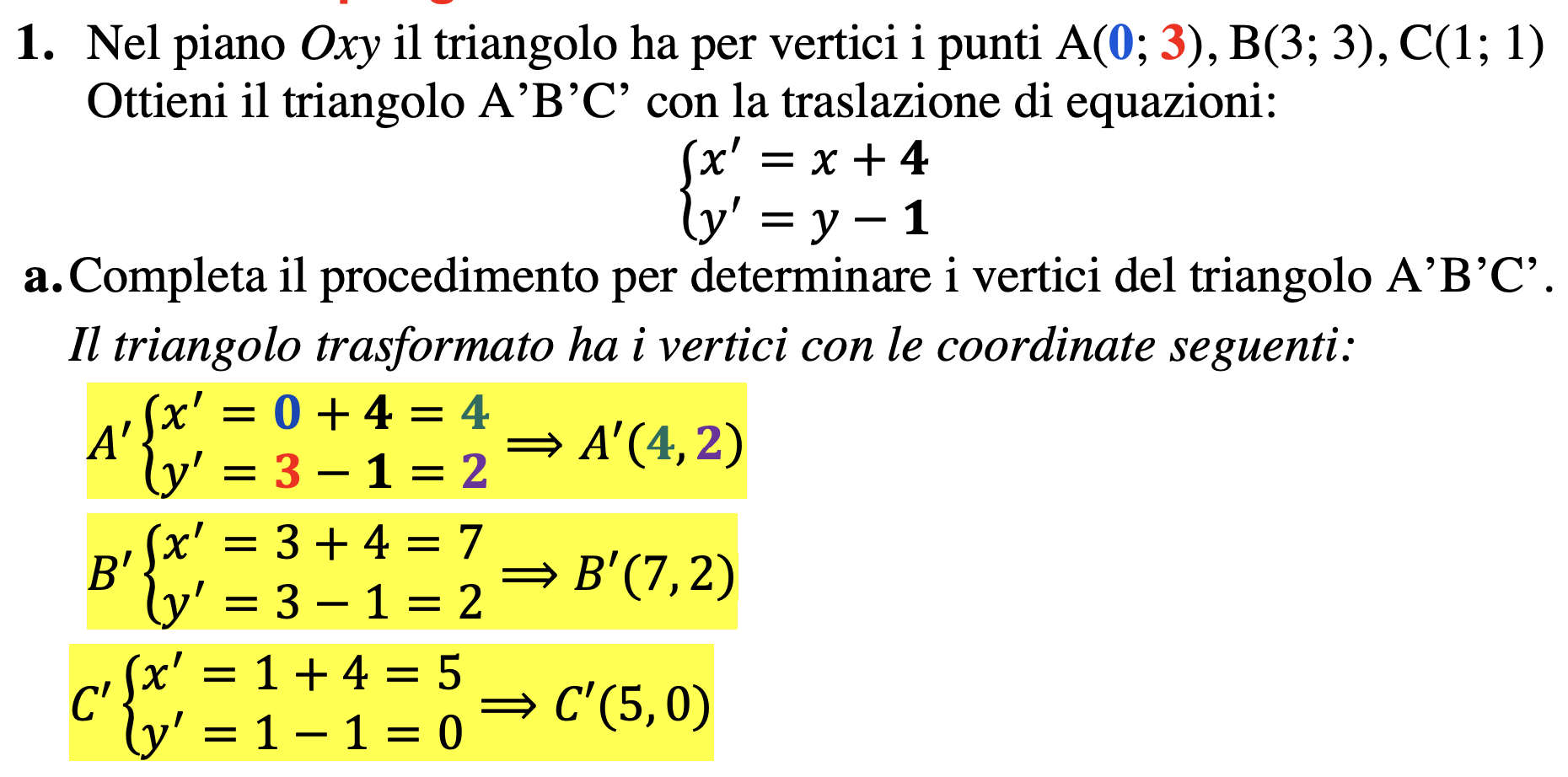 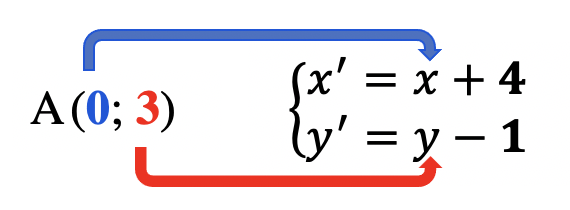 16
Daniela Valenti, 2024
Quesito 1b
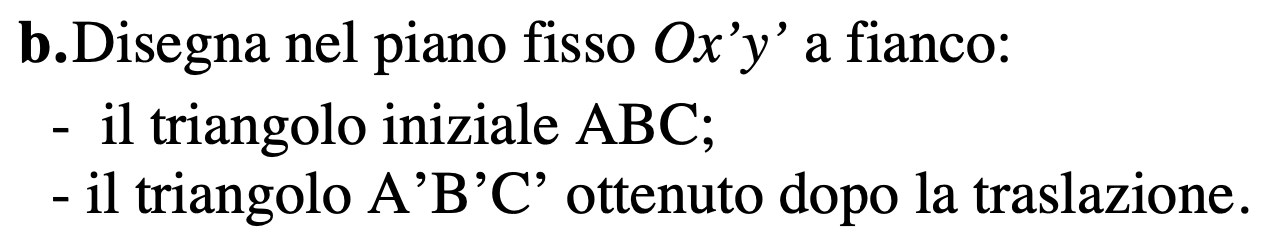 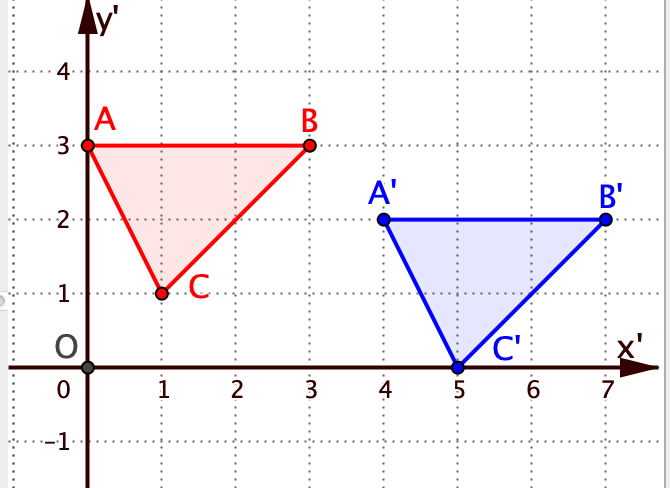 A(0, 3)
B(3, 3)
C(1,1)
A’(4, 2)
B’(7, 2)
C’(5, 0)
17
Daniela Valenti, 2024
Semplificare il disegno
Per semplificare il disegno, ‘dimentico’ il piano che trasla e disegno solo il piano fisso con:
i punti iniziali dati A, B, C;
i punti ottenuti dopo la traslazione A’, B’ e C’.
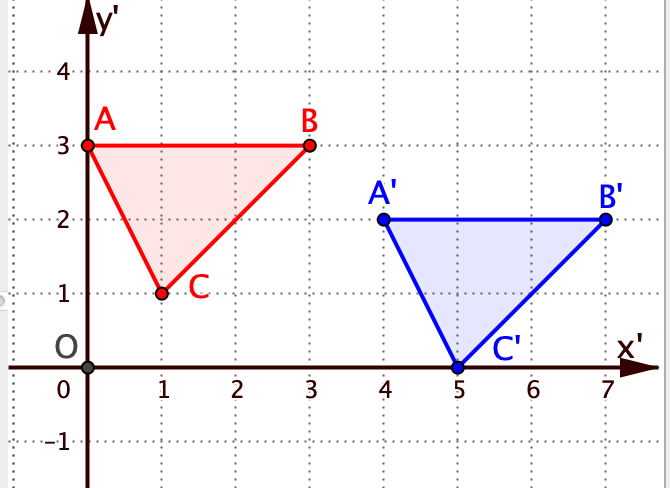 Daniela Valenti, 2024
18
Traslazioni e grafici
Daniela Valenti, 2024
19
Quesito 2a.Trasformare una retta
Traslo il piano Oxy e ottengo la retta r’.
Sul piano Oxy disegno la retta r
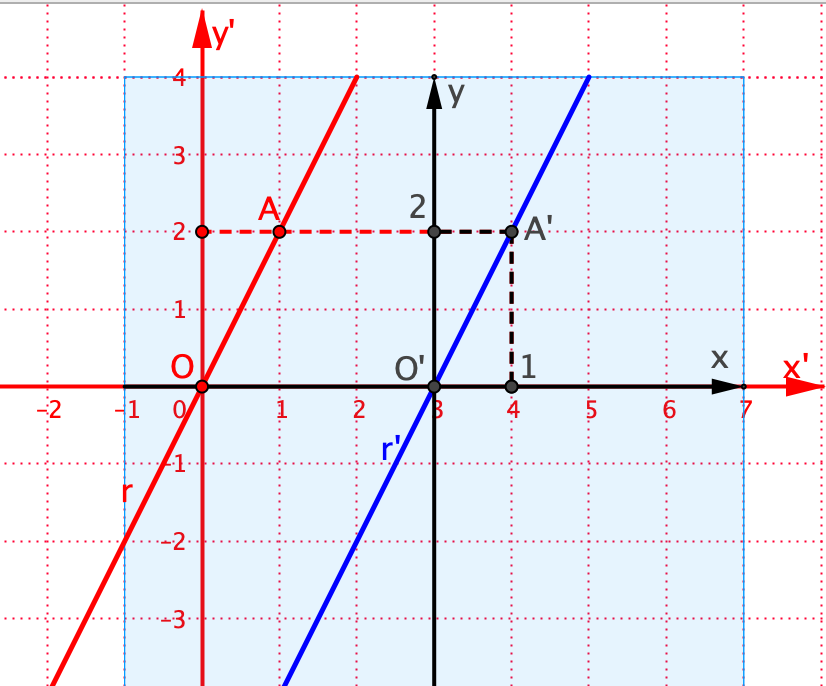 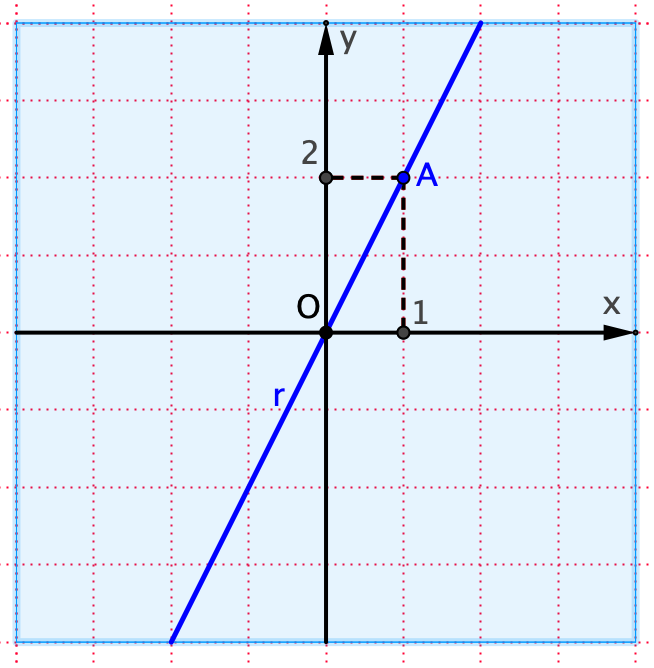 Qual è l’equazione della retta r’ rispetto al piano rosso fisso?
20
Daniela Valenti, 2024
Equazione della retta r’ dopo la traslazione
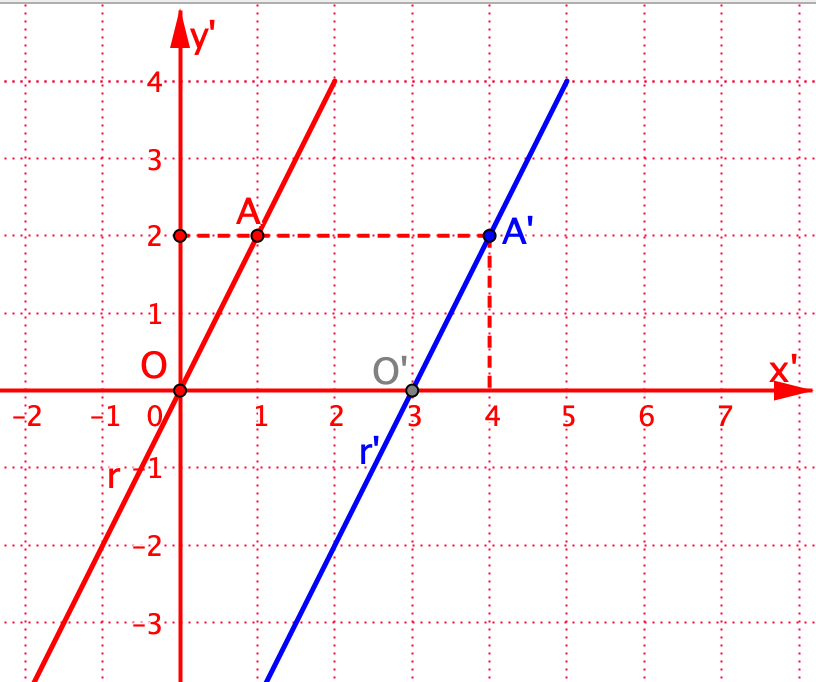 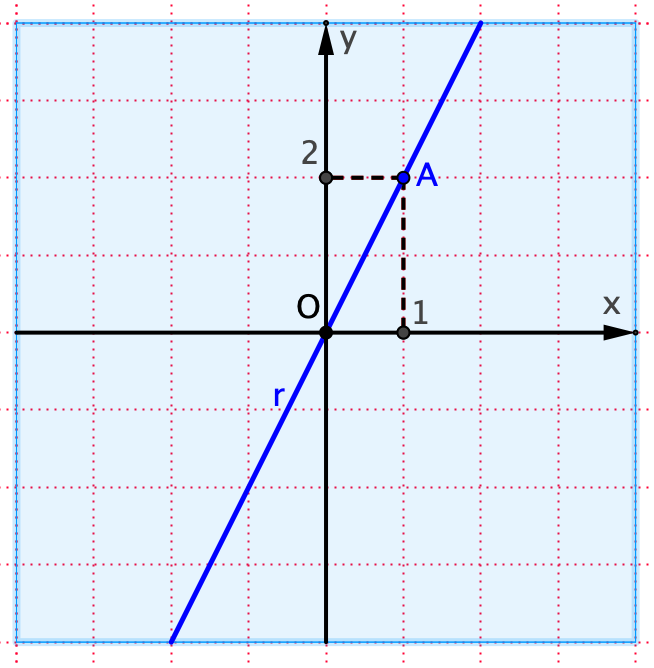 y = 2x
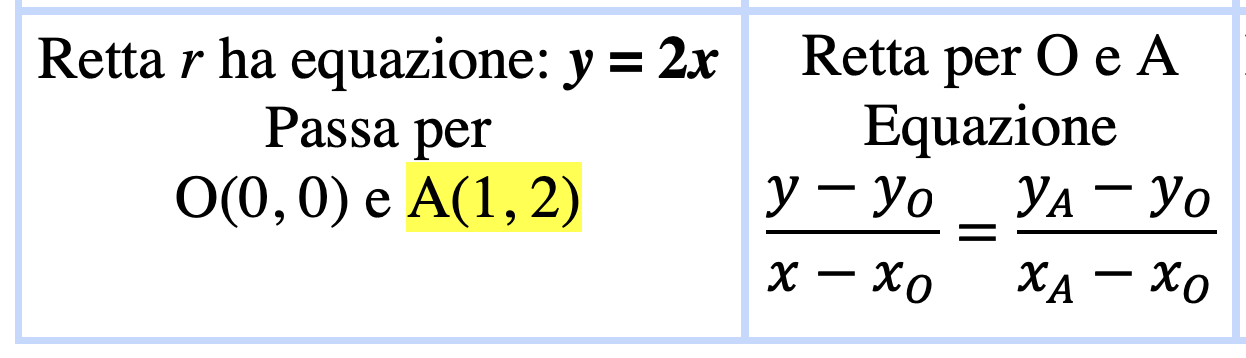 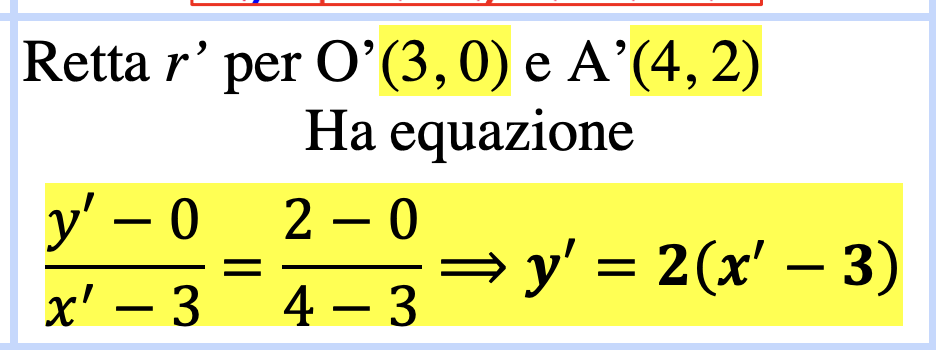 21
Daniela Valenti, 2024
Quesito 2b.Confronto le equazioni delle rette r e r’
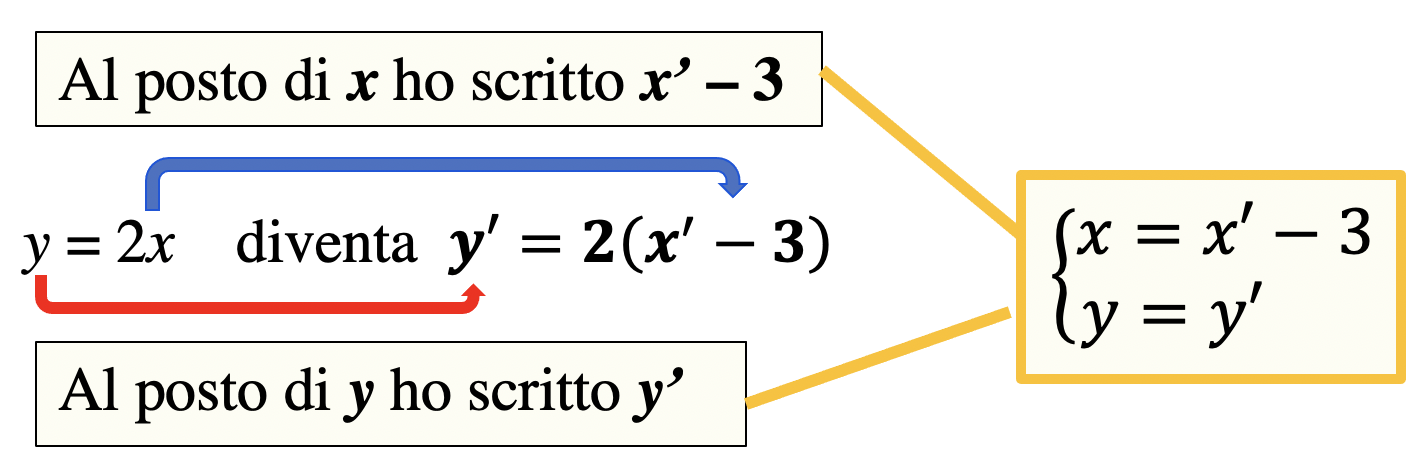 Esprime  x e y per mezzo di x’ e y’
22
Daniela Valenti, 2024
Traslare punti
Traslare rette
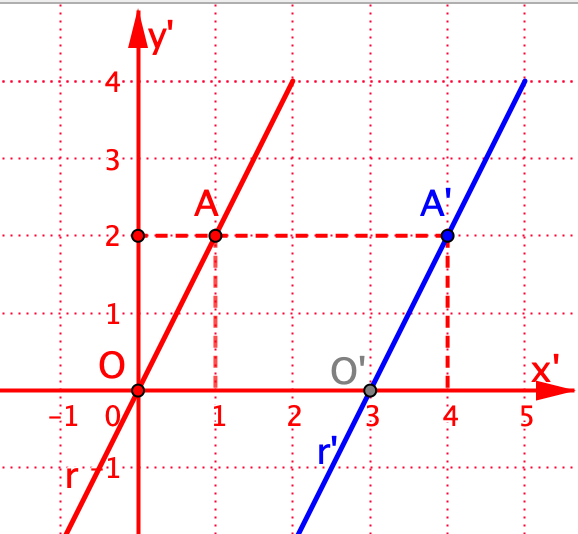 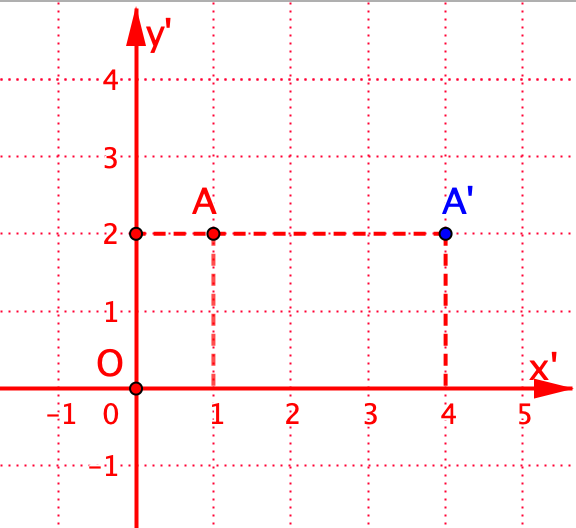 A(1; 2)   diventa   A’(4; 2)
r: y = 2x diventa  r’: y’ = 2(x’⎼ 3)
Calcola  x’ ed y’ a partire da x e y
Esprime  x e y per mezzo di x’ e y’
TRASLAZIONE INVERSA
TRASLAZIONE
Daniela Valenti, 2024
23
Applicare le equazioni di una trasformazione
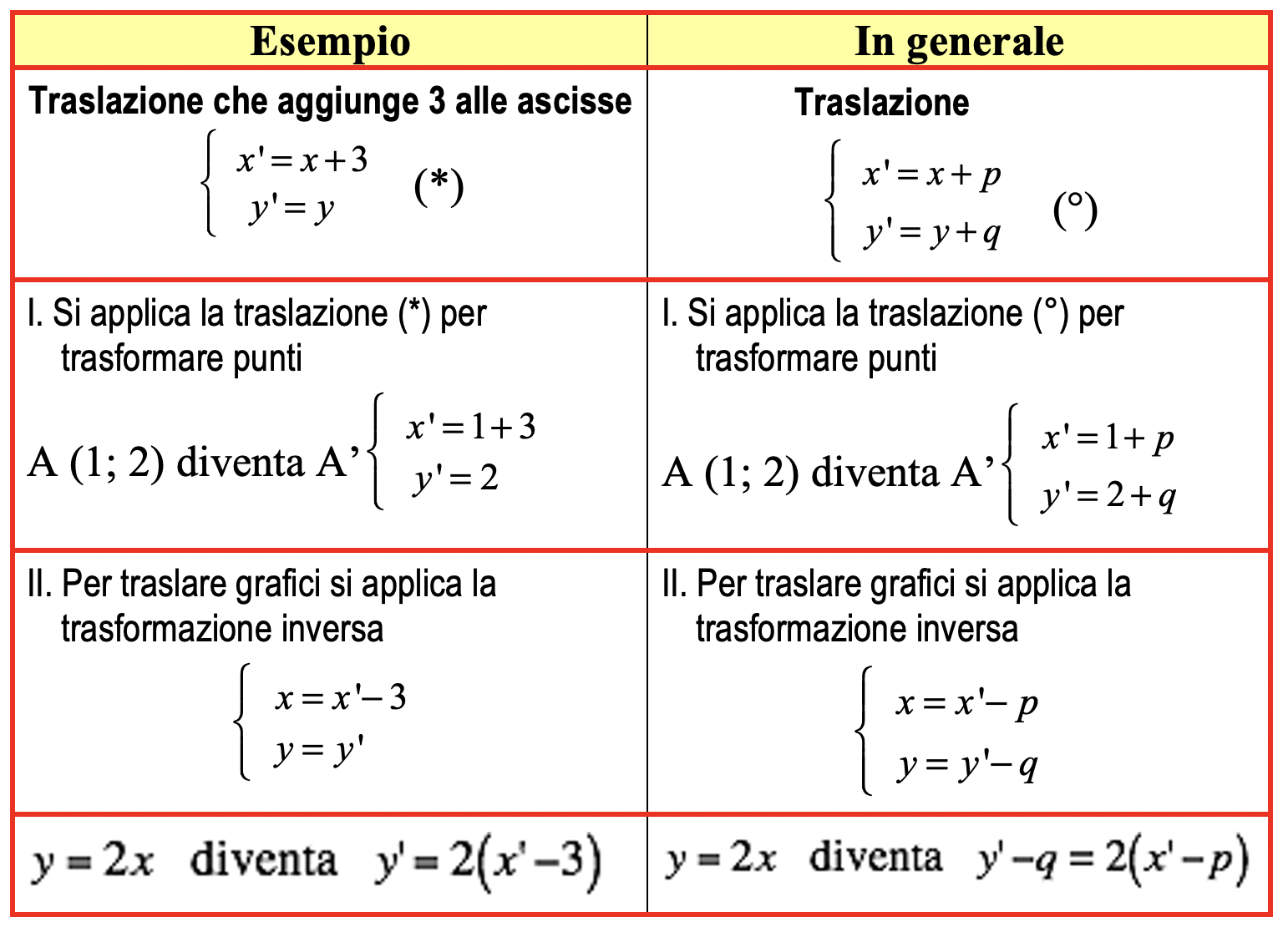 24
Daniela Valenti, 2024
Procedimento rapido per traslare grafici
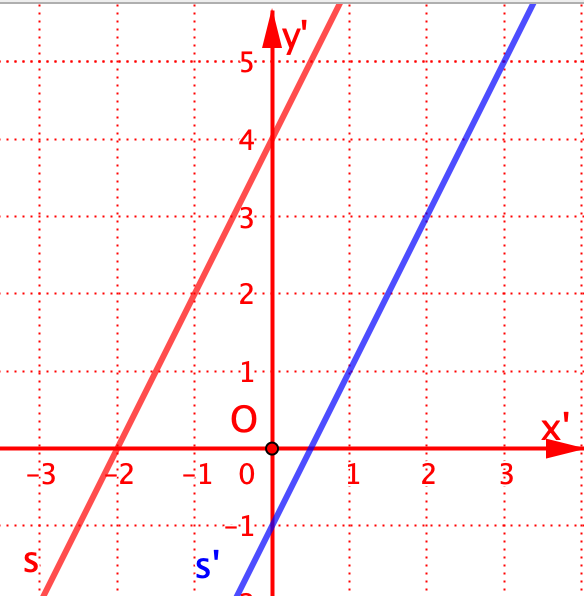 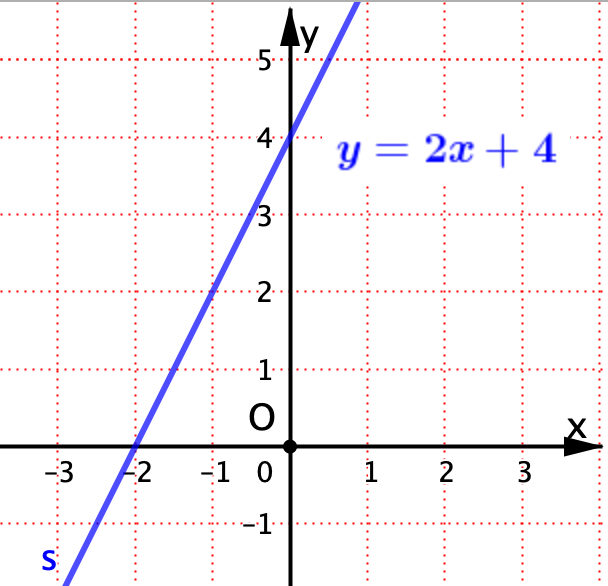 Per scrivere l’equazione della retta s’
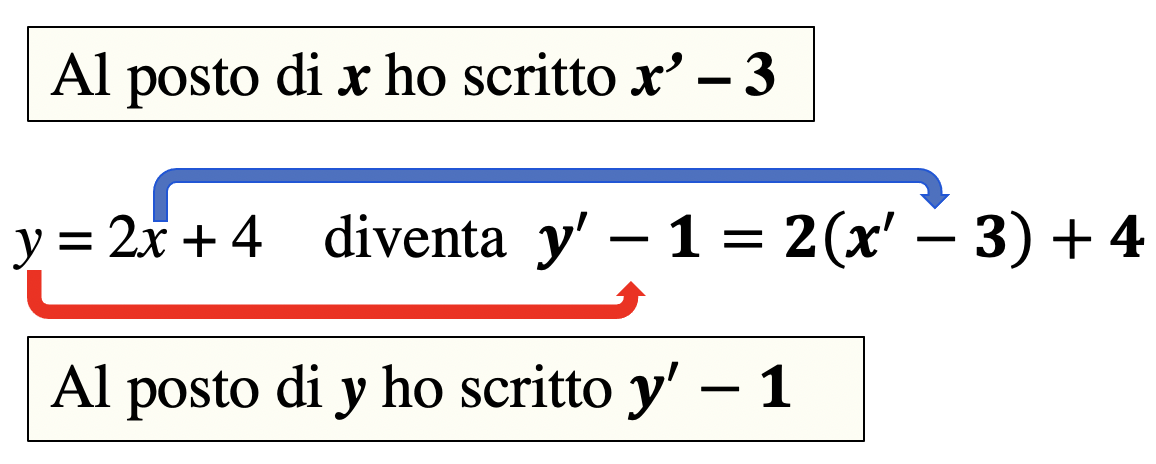 Daniela Valenti, 2024
25
Procedimento valido in generale
Posso ripetere il procedimento a partire da qualunque traslazione e anche se ho disegnato altri grafici: parabole, circonferenze, …
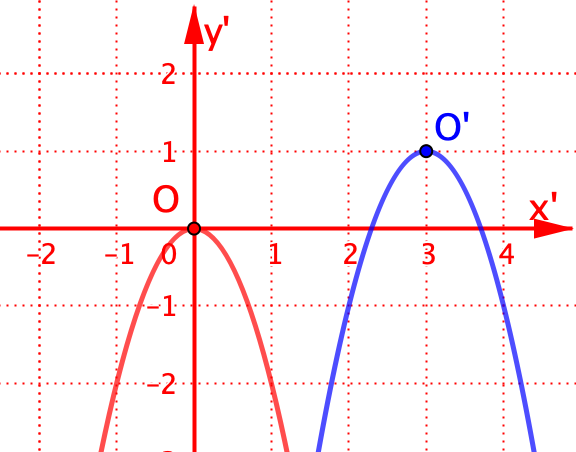 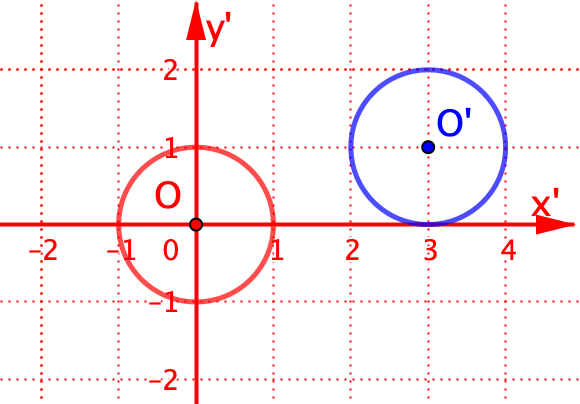 Daniela Valenti, 2024
26